Day 1 – Monday 23rd March 2020
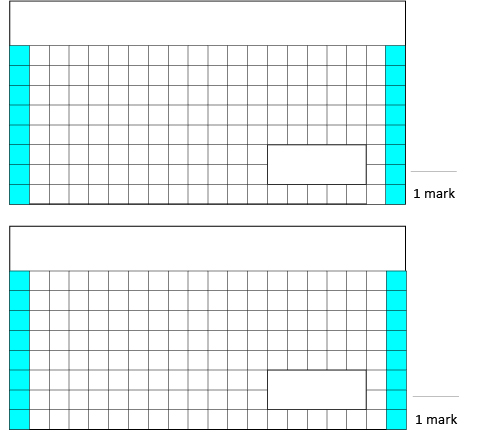 3. Write down a number to make the statement true.

20 = 5 x
1.
9 + 6 + 12 =
2.
86 – 10 =
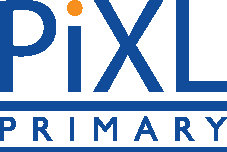